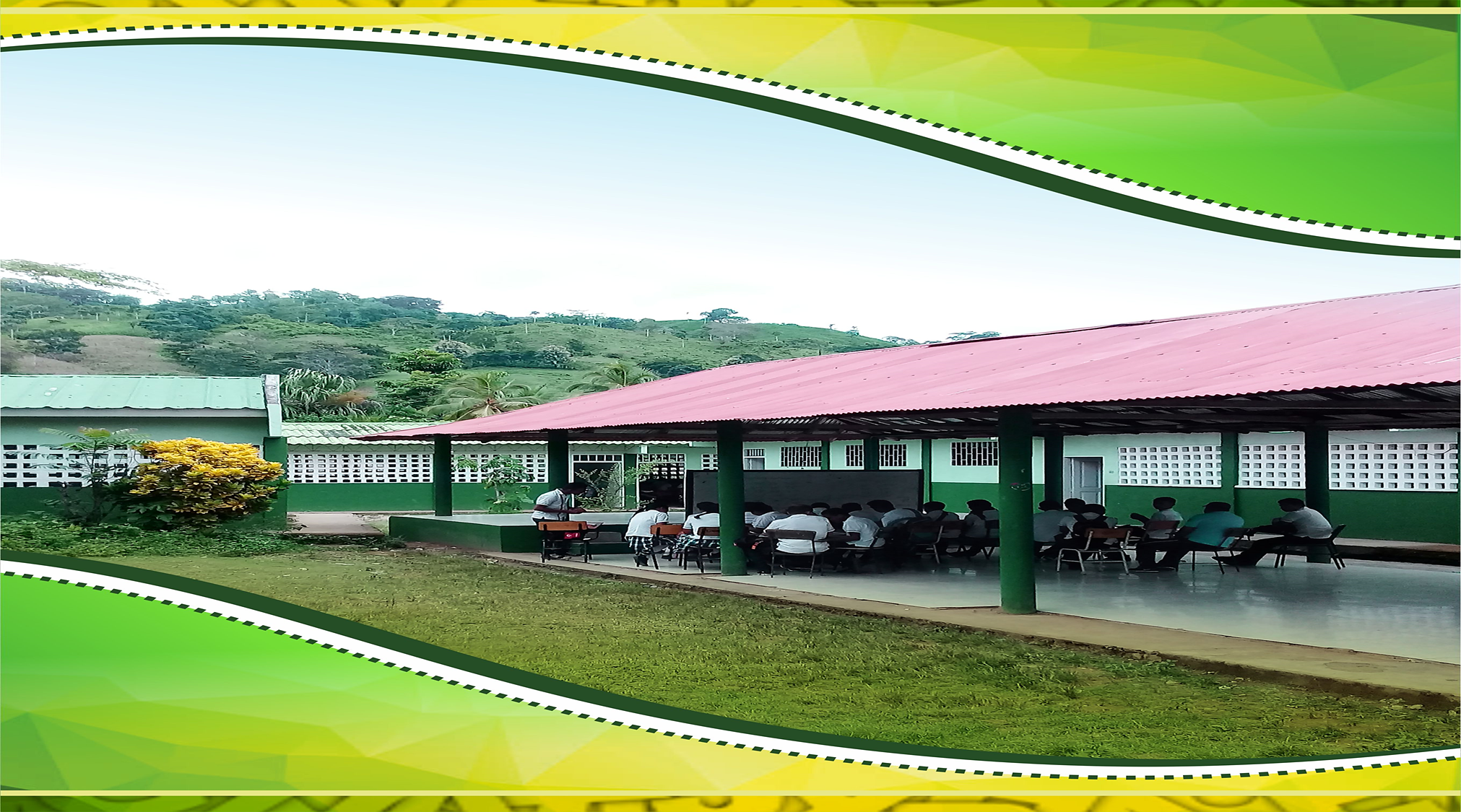 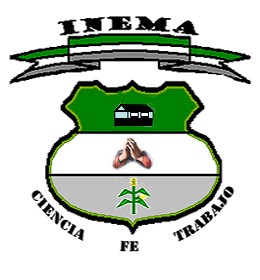 INSTITUCION EDUCATIVA MATA DE MAIZINFORME DE GESTION Y RENDICION DE CUENTAS
Vigencia  2017
INSTITUCION EDUCATIVA MATA DE MAIZ
ENTIDAD TERRITORIAL: Córdoba 
MUNICIPIO : Valencia
DIRECCION: Corregimiento Mata de Maíz
MODALIDAD: Académica 
NATURALEZA: Oficial
CALENDARIO: A
JORNADA: Única
CARÁCTER: Oficial
RESOLUCION DE APROBACION: No. 000202 del 08 de junio del 2.011
CODIGO DANE: No. 223855000201 
NIVELES: Preescolar, básica y media
EMAIL: e-mail: ee_22385500020101@hotmail.com
QUE ES RENDICION DE CUENTAS?
La rendición de cuentas es un espacio de interlocución entre los servidores públicos y la ciudadanía. Tiene como finalidad generar transparencia, condiciones de confianza entre gobernantes y ciudadanos y garantizar el ejercicio del control social a la administración, sirviendo además de insumo para ajustar proyectos y planes de acción para su realización.
Los mecanismos de rendición de cuentas permiten a los ciudadanos y otros grupos de interés (accionistas, clientes, proveedores) obtener con mayor facilidad información sobre la gestión de las entidades públicas y sus resultados, generando mayor transparencia, activando el control social, permitiendo a su vez que las administraciones tomen mejores decisiones incrementando la efectividad y legitimidad de su ejercicio.
OBJETIVOS DE LA RENDICION DE CUENTAS?
Fortalecer el sentido de lo público.
Recuperar la legitimidad para las instituciones del Estado.
Facilitar el ejercicio del control social a la gestión pública.
Contribuir al desarrollo de los principios constitucionales de transparencia, responsabilidad, eficacia, eficiencia e imparcialidad y participación ciudadana en el manejo de los recursos públicos.
Constituir la estrategia en un espacio de interlocución directa entre los servidores públicos y la ciudadanía, trascendiendo el esquema de que esta es sólo una receptora pasiva de informes de gestión.
Servir como insumo para ajustar proyectos y planes de acción de manera que responda a las necesidades y demandas de la comunidad.
REFERENTES PARA LA RENDICION DE CUENTAS
Principios constitucionales: transparencia, responsabilidad, eficacia, eficiencia e imparcialidad y participación ciudadana en el manejo de los recursos públicos y los proyectos presentados. 
Documentos de política: Plan Nacional de Desarrollo, Plan de Desarrollo Territorial, Plan Educativo Institucional, Plan de Mejoramiento Institucional. 
Marco Legal: Constitución Política, Ley 115 de 1994, Ley 715 de 2001, la Ley 489 de 1998 y la Ley 1474 de 2011, Decreto 4791 de 2008, Decreto 1860 de 1994, Directiva Ministerial No. 22 del 21 de julio de 2010.
INSTITUCION EDUCATIVA MATA DE MAIZ
SEDES:
Principal
Brillante Santa Clara
Nieves julio
San José Barrial Arriba
San Joaquín
Sede Jamaica
INSTITUCION EDUCATIVA MATA DE MAIZ
La institución educativa Mata de Maíz está ubicada en el corregimiento del mismo nombre y perteneciente al municipio de valencia Córdoba, inicia actividades en el año 1970, gracias a la gestión de algunos habitantes del corregimiento y se ha ido formalizando por medio de las siguientes resoluciones:
a) Resolución Nª 001597 de septiembre 20 de 2002  “Por la cual se asocian unos Establecimientos Educativos del municipio de  Valencia”
b) La Resolución Nª 000551 de 14 de diciembre de   2005, “Por la cual se concede licencia de funcionamiento o Reconocimiento de carácter oficial de a la INSTITUCIÓN EDUCATIVA MATA DE MAÍZ.  ubicado en el Corregimiento del mismo nombre Municipio de Valencia de Naturaleza oficial”;
c) La Resolución Nª 000355, de 2006 “Por la cual se concede licencia o Reconocimiento de carácter oficial de a la INSTITUCIÓN EDUCATIVA MATA DE MAÍZ,  ubicado en el Corregimiento del mismo nombre, Municipio de Valencia, grado 10ª. Año 2006 de Naturaleza oficial”;
d) Resolución Nª 000178, del 22 de agosto de 2007 “Por la cual se concede Licencia o Reconocimiento oficial de a la INSTITUCIÓN EDUCATIVA MATA DE MAÍZ,  ubicado en el Corregimiento del mismo nombre, Municipio de Valencia, al  grado 11 de Educación Media. A partir del año 2007 ”.                        
e) La  Resolución Nª 202, de 8 de junio 2011, “Por la cual se ratifica un reconocimiento de carácter oficial a INSTITUCIÓN EDUCATIVA  MATA DE MAÍZ, que funciona en el Municipio de VALENCIA”.
La institución educativa Mata de maíz atiende actualmente  aproximadamente 560 estudiantes en sus 6 sedes.
CIERRE DE BRECHAS
Porcentaje de estudiantes beneficiados con gratuidad 100%
Porcentaje de estudiantes pertenecientes a población vulnerable beneficiados con el programa de alimentación escolar, programa de permanencia, 100%
Porcentaje de estudiantes en Jornada Única 100%
Porcentaje de estudiantes atendidos con discapacidad 0%
CALIDAD
Porcentaje de docentes participando en el plan de formación (segunda lengua, especialización, maestría) 16,12%
Porcentaje de estudiantes que reprobaron el año escolar en prescolar, básica y media: 7,2%
Porcentaje de deserción intraanual en prescolar, básica y media: 6%
Porcentaje de transferidos intraanual en prescolar, básica y media: 4%
INNOVACION Y PERTINENCIA
Numero de estudiantes promedio por computador en el establecimiento: 16,08%
Porcentaje de estudiantes con acceso a internet en la sede principal 46%
Porcentaje de estudiantes con acceso a internet en las demás sedes: 0%
MODELO DE GESTION
Porcentaje de ejecución de los recursos de gratuidad por concepto de gastos: 99,2%
Porcentaje de cumplimiento del Plan de Mejoramiento Institucional: 75%
RESULTADOS ISCE HISTORICO PRIMARIA
RESULTADOS ISCE HISTORICO SECUNDARIA
RESULTADOS ISCE HISTORICO MEDIA
PREGUNTAS CLAVES
Que se logró?
Cómo se logró?
Que se gastó?
Cómo se gastó?
Que se proyecta a futuro en el establecimiento?
QUE SE LOGRO?
GESTION DIRECTIVA
Ajuste y seguimiento al Plan de mejoramiento
Apoyo a proyectos pedagógicos
Gestión y organización de la oficina administrativa 
Conformación estamentos del gobierno escolar por elección democrática en todas las sedes.
Adopción por parte del consejo Directivo de: PEI, Manual de Convivencia, Sistema de Evaluación
QUE SE LOGRO?
GESTION DIRECTIVA
Gestión ante Sed córdoba para la legalización y asignación código DANE de la sede Barrial Jamaica
Auditoria interna de matricula y Planta de personal como preámbulo a las auditorias externas de la sedcordoba y mineducacion 
Conciliación en los diferentes conflictos al interior de la institución
Mantener un buen ambiente escolar y laboral
Implementación de la nueva ficha acumulativa (observador)
QUE SE LOGRO?
GESTION ACADEMICA
Superación de la MMA y por tanto se superó el ISCE en los niveles de básica y secundaria
Ajuste y actualización de los planes de área
Ajuste y seguimiento a los planes de Mejoramiento
Apoyo y acompañamiento constante al programa PTA
Conformación del consejo académico
Fortalecimiento de estrategias para mejorar los resultados en las pruebas SABER
Organización de grupos de trabajo por área con el fin de fortalecer y ajustar los planes de estudio
Preparación para pruebas icfes de los 10 mejores promedios de la I.E
QUE SE LOGRO?
GESTION ADMINISTRATIVA Y FINANCIERA
Dotación de Materiales deportivos para todas las sedes
Compra Útiles de aseo para todas las sedes durante todo el año
Dotación de materiales para los docentes
Cerramiento en alambre de la sede San José Barrial Arriba
Dotación de Sillas y mesas para grados prescolar y primero de las sedes principal y san José barrial arriba
Mantenimiento y reparación de ventiladores y aires acondicionados de las sede Principal 
Mantenimiento y reparación fluido eléctrico en la sede principal 
Revoque oficina y bodega sede principal
QUE SE LOGRO?
GESTION ADMINISTRATIVA Y FINANCIERA
Instalación de 10 ventiladores nuevos en las sedes principal 
Desmonte y cambio del techo de un aula en la sede Brillante santa clara
Calce de poza séptica y construcción de nueva poza en sede Brillante santa clara
Suministro permanente de artículos de aseo y fertilizantes a las sedes
Adecuación Piso de un rancho de palma en la sede Brillante Santa Clara
 Adecuación con pintura de todas las sedes de Institución
Reparación y adecuación del aula de la sede San Joaquín (filo pancho)
Atención a las necesidades imprevistas de la institución
Elaboración de 800 fichas acumulativas (observadores)
Siministro de 4 juegos de sillas y mesas ara la sede Barrial San josé.
QUE SE LOGRO?
Restauración cercado  Sede brillante santa Clara
Suministro e instalación puertas, protectores y ventanas metálicas para la sede principal
Preparación para pruebas icfes de los 10 mejores promedios de la I.E
Adecuación baño de docentes e instalación de usillos sede principal
Mantenimiento de 4 impresoras 
Suministro de un tanque de 2000 lt para la sede Jamaica
Mantenimiento e instalaciones eléctricas
Compra de la poliza de seguros
Pago del sitio web
Logística y diplomas para ceremonia s de grado
QUE SE LOGRO?
GESTION COMUNITARIA
Celebración Día del niño
 Participación de estudiantes y padres de familia en los proyectos de gran Tierra
Participación de estudiantes en actividades culturales ejecutadas por el proyecto Gran Tierra en el municipio de valencia
charlas en la comunidad dentro del proyecto escuela de padres en la sede Brillante Santa Clara
Elección del gobierno escolar en la jornada Democrática 
Realización juegos intercursos Sede Brillante Santa Clara
Celebración Día del idioma y de la Tierra
Festival del dulce y comidas típicas en la Sede Brillante Santa Clara
Ejecución proyectos (cultura y pintura en yeso)
Realización Jornada cultural en las sedes Principal y Brillante santa Clara
Visita a Campus universitario
COMO SE LOGRO?
Los logros hasta ahora alcanzados, se han dado gracias al trabajo mancomunado entre directivas, docentes y comunidad en general, al seguimiento constante t evaluación a los procesos implementados, a la gestión emprendida por cada uno de los actores, mostrando compromiso y sentido de peretenencia.
QUE SE GASTO Y COMO SE GASTO?
PRESUPUESTO DE INGRESOS
INGRESOS
Ejecución de Gastos
Porcentaje de ejecución a junio 30
INGRESOS
INGRESOS
Resolución No 02373 del 21 de febrero de 2017 
 $ 18.738.823 
Resolución No 10878 del 26 de mayo de 2017 
 $ 40.327.032 
Total ingresos:
 $ 59.065.855
EJECUCION DE GASTOS
TOTAL GASTOS EJECUTADOS A JUNIO 30
Ejecutados 
$ 58.584.751
Porcentaje de ejecución 
99,2%
QUE SE PROYECTA A FUTURO?
Continuar con los ajustes a los planes de estudio, haciendo énfasis a los planes de aula, teniendo en cuenta las mallas de aprendizaje.
Gestionar el cerramiento de la sede principal.
Impulsar los proyectos institucionales y los proyectos de Aula. 
Continuar con la organización de la oficina administrativa,
Gestionar la legalización de predios de las demás sedes.
Gestionar la articulación con el sena para la implementación de la media técnica.
QUE SE PROYECTA A FUTURO?
Organizar los libros requeridos para el normal funcionamiento de la institución 
Gestión para la construcción de un comedor para la sede San José Barrial Arriba
Gestión para la construcción de la unidad sanitaria sede Nieves Julio
EVIDENCIAS FOTOGRAFICAS Año2017
PRIMERA SEMANA INSTITUCIONAL
Desarrollo de la Jornada
Desarrollo de la Jornada
NUEVO OBSERVADOR
Primera pagina
Portada
ELECCION DEL GOBIERNO ESCOLAR
Desarrollo de la Jornada
Mesas de votación
CELEBRACION DIA DEL NIÑO, DIA DEL IDIOMA Y DIA DE LA TIERRA
Carteleras al día de la Tierra
Carteleras al día del idioma
CELEBRACION DIA E
Grupo de docentes
Actividades de los docentes
REPRESENTACION DE LA I.E EN EL MUNICIPIO DE VALENCIA, EN LA CLAUSRA DEL PROYECTO CON GRAN TIERRA
Delegación de niños
Grupo de danzas
ADECUACION (PINTURA) DE TODAS LAS SEDES DE LA I.E
Sede Barrial Arriba
Sede San Joaquín (Filo Pancho)
ADECUACION (PINTURA) DE TODAS LAS SEDES DE LA I.E
Sede Barrial Nieves Julio
Sede San Joaquín (Filo Pancho)
SUMINISTRO JUEGO DE SILLAS Y MESAS SEDE SAN JOSE BARRIAL ARRIBA
Dotación sillas y mesas sede San José Barrial
FINAL JUEGOS INTERCURSOS SEDE BRILLANTE SANTA CLARA
CELEBRACION DIA DE LAS MADRES SEDE PRINCIPAL
TALLER ESCUELA PARA PADRES, SEDE BRILLANTE SANTA CLARA
IMPLEMENTACION DEL PROGRAMA TODOS A APRENDER
Comunidad de Aprendizaje
Comunidad de aprendizaje
CELEBRACION DIA DE LA MUJER
Celebración Dia de la mujer sede Brillante
Visita a Campus Universitario
Recibimiento UPB Montería
Recorrido por Laboratorios
Mantenimiento cercado sede Brillante
Madera inmunizada
Obreros laborando
Sede jamaica
Adquisición tanque de 2000 lts, para beneficio de 47 estudiantes
Reunión con padres de familia sede Jamaica
Celebración Semana Cultural sede Principal.
Presentación grupo de danzas de la I.E
Reinado de Valores
GRACIAS!
DANIEL DURANGO SUAREZ
RECTOR